Personal presentation

EDUARDO JOSÉ SÁNCHEZ-SIERRA
CLIMATE CHANGE ADVISOR
Ministry of Mines and Energy
E-mail: ejsanchez@minminas.gov.co
edujsanchez@gmail.com
IPROMO 
 Bioeconomy in mountain areas – an opportunity for local development
Pieve Tesino /Ormea 18 June -02 July 2018
Education
Degree in Political Science
Especialization in Economy
MA. Geography
Employment and main activities
Climate Change Advisor:
Coordinate the energy – climate change issues on mitigation & adaptation.
Focal point for NDC (National Determined Contribution)
Budget management for climate change projects.
Pilot Project coordination.
Research on climate change. 
Advisory functions to the offices of the deputy minister.
Presentation of a project you are working on	1/3
Presentation of a project you are working on	2/3
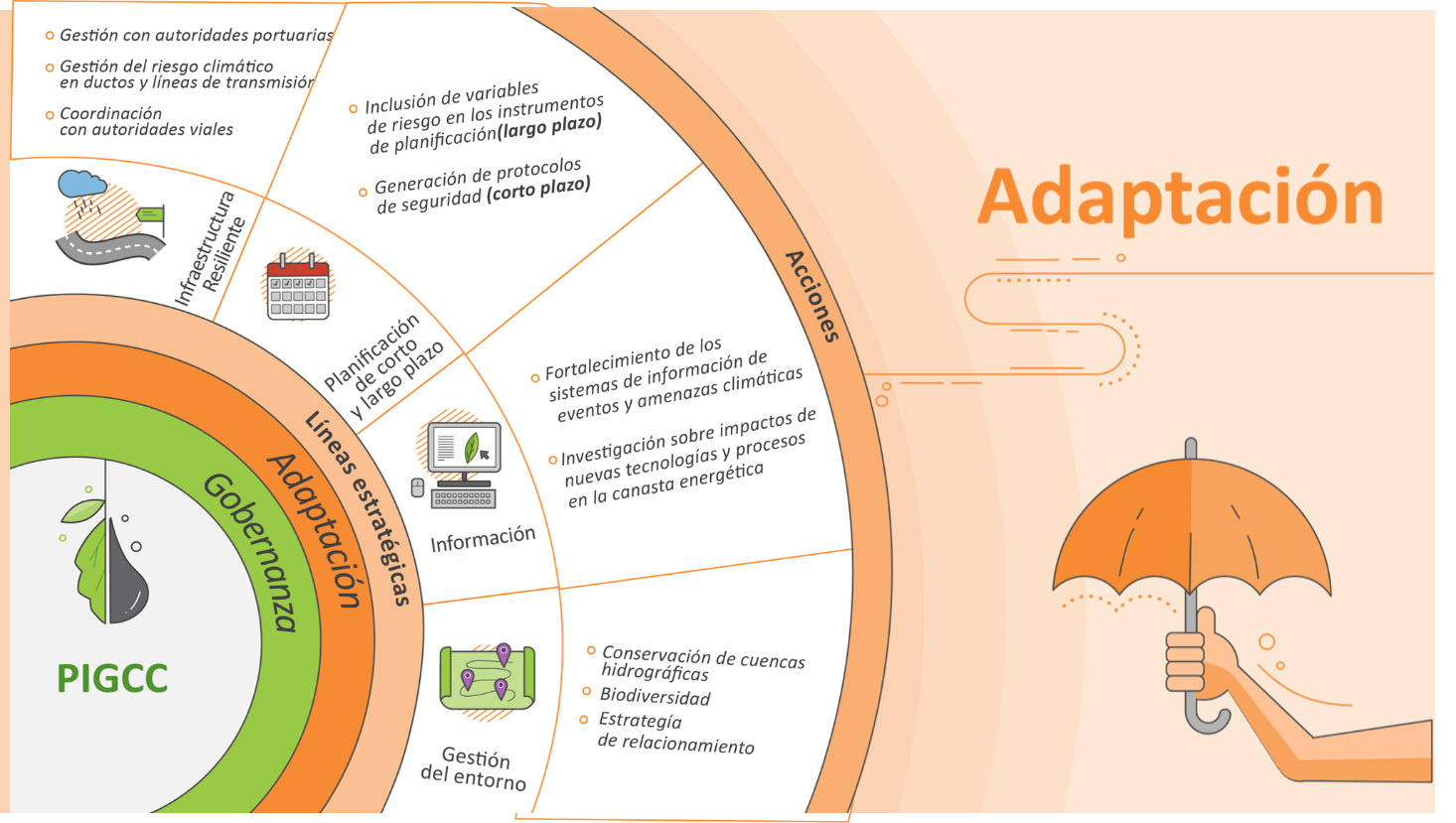 Presentation of a project you are working on	3/3
The studies are showing that issues such as biodiversity and water basins, play an important role on risk reduction, therefore  is relevant to understand the interrelation between those variables and extractive industries in order to avoid conflict and significant lost of natural resources. 
We are developing significant studies to understand this relationship in order to create policies for risk reduction and environment integrity.